Kata v3.0 Feature Proposal
Liu Jiang <gerry@linux.alibaba.com>

AliCloud-OS Team
Alibaba Cloud Sandbox Introduction
Kata v3.0 Feature Requirements and Proposals
Next Step Plan
Alibaba Cloud Sandbox Usage Scenarios
Function Computing
Serverless Application Engine
Sandboxed
Container
Elastic Container Instance
AI/ML
PaaS
Alibaba Cloud Sandbox
Flexible Cloud Infrastructure
Alibaba Cloud Sandbox works as a fundamental component to support Alibaba Cloud serverless products.
Cloud
Hypervisor
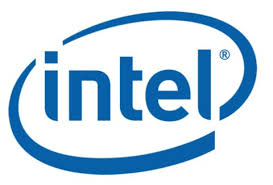 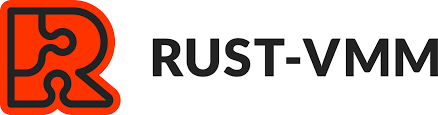 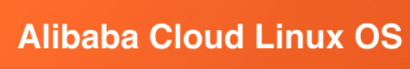 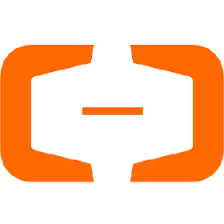 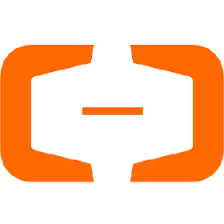 Alibaba Cloud L inux 2 
for Sandbox
Dragonball
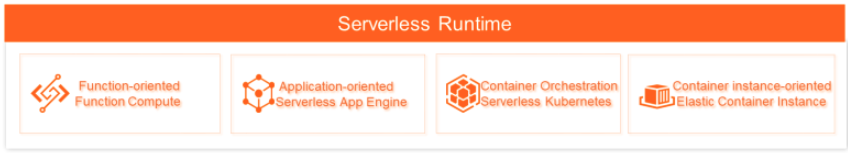 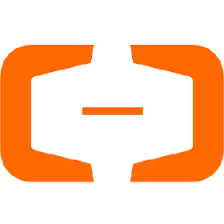 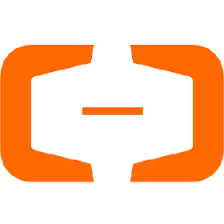 Image Accelaration
runD
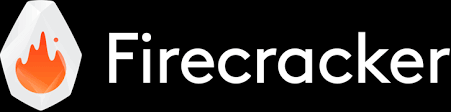 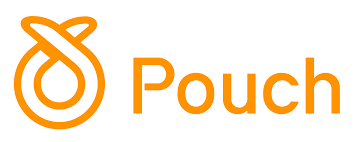 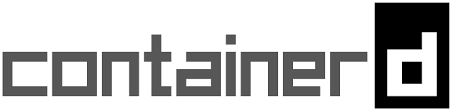 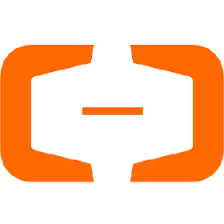 Kata Agent v2
Sandbox
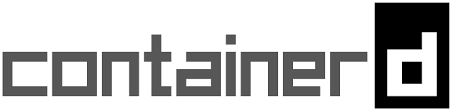 Alibaba Cloud Sandbox 2.0
Kata Agent v2
KATA
Kata Runtime
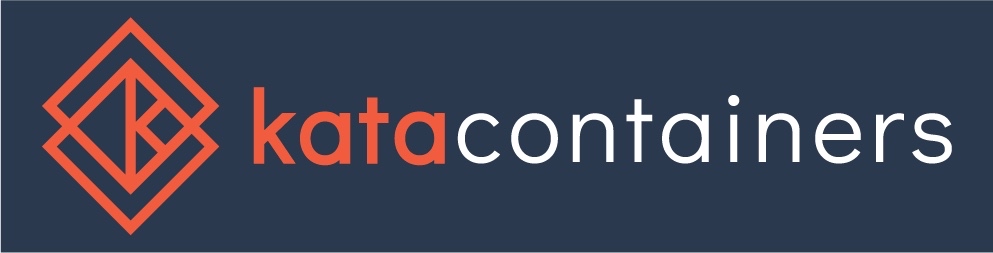 Clear Linux
Qemu/cloud hypervisor/firecracker
Alibaba Cloud
Cooperation
Derived
Integration
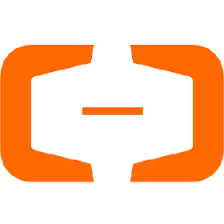 Alibaba Cloud Sandbox and Kata
Kubelet
Alibaba Cloud Sandbox v2.0：
Integrated Shim-v2 and Sandbox(vmm)
Built-in image management based on virtio-fs/blk
Customized guest kernel and base image
Virtual platform for system configuration
Upcall for device hotplug
systemd
C
C
kata-Agent
Virtio-Serial/
vsock
Pouch/
Conainerd
Alilaba Cloud Sandbox v1.0
Kata v2.0
Kata-shim-v2
Guest   Userspace
Guest  Kernel
Qemu
Rund
Benefits：
Turn-key solution without moving parts
Reduced components, improved reliability
Small footprint, fast to start, concurrency
Solid foundation for other new innovation
Kubelet
C
C
Rust-Agent
Image 
Management
Vsock
Pouch/
Conainerd
shim-v2 + ext
Guest   Userspace
Guest  Kernel
Alilaba Cloud 
Sandbox v2.0
Upcall
shim
Sandbox
[Speaker Notes: Up用最通俗的语言，解释 ECI 是什么。]
Kata V3.0 Feature Requirements
Turn-key solution without moving parts
Customized sandbox(vmm), guest kernel and base OS for advanced usage
Also supports COTS VMM, kernel and base OS for compatibility and extensions
Make Kata first class citizen of cloud native
Enhance CRI/CNI/CSI to better support VM-based container runtimes
Shim-v3 for image management, device/volume pass-through
Built-in image management and acceleration
Virtio-fs based image management and acceleration
Manage container images within VM
Solid foundation for innovations
Confidential Containers
Hard Multi-tenant
Performance/Observability/Debuggability
Kata V3.0 Feature/Arch Proposals
App Container
App Container
Sidecar
Kata
Agent
Extensions
Image
Mangement & Acceleration
Data 
Service Endpoints
kubelet
Guest Kernel
（customized or COTS）
Containerd
CRI-O
Shim-v3
Sandbox
Resource
Manager
CSI/CNI
Plugin Framework
Qemu/CH/
Firecracker
Virtiofsd
Falco
Metrics
plugins
existing
comp
New
comp
Inter-operation
Kata V3.0 Next Step Plan
Alibaba Cloud may contribute some code base for v3.0
Sandbox: rust-vmm based dragonball
Runtime: rustified kata-runtime
Guest kernel extensions for upcall
Community cooperation on
Kata plugin framework
Shim-v3 interface
Rustified image management for hard multi-tenant and confidential containers
Image acceleration technologies
Support of COTS kernels (ACPI, device hotplug, NUMA etc)
Data Service Endpoints for
Observability
Debuggability
Security
Discussions